Facultad de Ciencias Médicas 
Sagua la Grande
Gestión de los servicios de salud
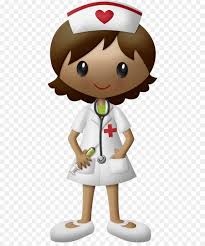 Dr. C. Nubia Blanco Barbeito
Profesor e Investigador Titular
PREGUNTA DE CONTROL
No se realizan preguntas de control teniendo en cuenta que la actividad anterior le antecedió fue una prueba parcial. Se realiza un análisis de los resultados obtenidos en la prueba, las preguntas que mayores dificultades presentaron y los estudiantes riesgo, es un buen momento para recordar el trabajo final que deben entregar al finalizar la asignatura.
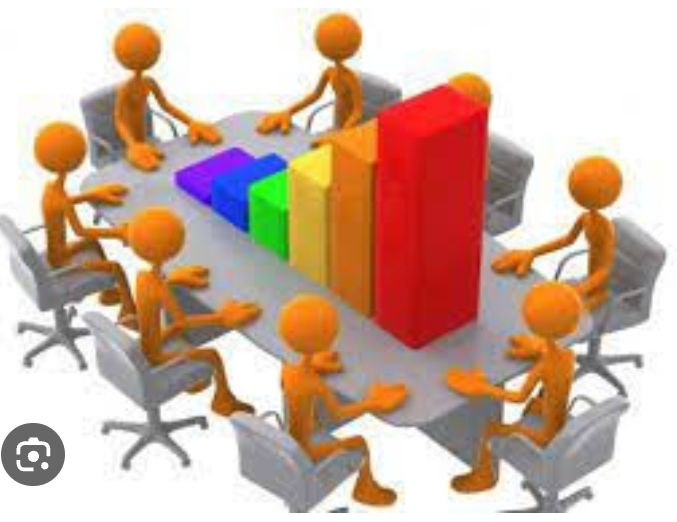 Unidad # III: Sistema Nacional de Salud
Sumario: Tema I:
1.1.	Sistema Nacional de Salud, conceptualización, evolución histórica del Sistema de salud cubano. Principios, funciones y estructura. Principales Programas de salud. Estructura organizativa de los servicios de Enfermería, Resolución Ministerial R/M 396 y la ley 41 del Sistema Nacional de Salud.
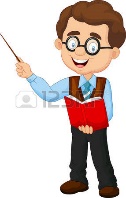 OBJETIVOS DE LA CLASE
Caracterizar Sistema Nacional de Salud precisando su conceptualización, evolución histórica del Sistema de salud cubano, principios, funciones y estructura así como los principales Programas de salud, la estructura organizativa de los servicios de Enfermería y la Resolución Ministerial R/M 396 para la formación de un técnico de ciclo corto capaz de desarrollar una práctica de alta calidad en la gestión administrativa de los servicios de salud en el área de Enfermería e integrados en equipos multidisciplinarios.
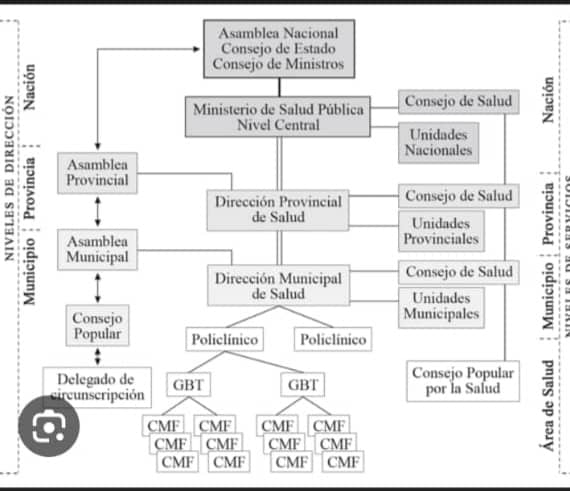 ¿Cómo se encuentra organizado el SNS en Cuba?
DESARROLLO DE LA HISTORIA DE LAMEDICINA EN CUBA, DESDE ANTES DE 1492 HASTA 1959
Período revolucionario (1959-)
Período precolombino (anterior a 1492)
Período colonial (1492 a 1898)
La medicina traída por los médicos de la conquista se sustentaba en la filosofía escolástica, basada en las obras de Hipócrates, Galeno, Rhazes, Avicena, y otros. La mayoría de los médicos procedía fundamentalmente de la Universidad de Salamanca, aunque también venían de las Universidades de Alcalá, Sevilla y Barcelona.
La primera noticia sobre la medicina de los indígenas se le atribuye al propio Cristóbal Colón, cuando escribe en su diario, el lunes 5 de noviembre de 1492: “[…] Diz que dijo un indio por señas que el almáciga era buena para cuando dolía el estómago […]”
Período intervencionista (1899 a 1902)
La Isla de Cuba quedó bajo la intervención militar yanqui a partir del 1 de enero de 1899. En este mes, comenzó a desarrollarse una sucesión de acontecimientos en la esfera de la salud pública que fueron también consecuencias de la intervención política y el control sanitario que ejercieron los mandos militares estadounidenses establecidos en el país.
Período de la república mediatizada (1902 a 1958)
En enero de 1903 se nombró al doctor Carlos J. Finlay Barrés como Jefe Nacional
de Sanidad, cargo que desempeñó hasta 1906; por la orden No. 159 que autorizaba
la creación de la Junta Superior de Sanidad. A partir de 1925 comienza una etapa de total y absoluta decadencia en la salud pública cubana. Aumentó el número de clínicas mutualistas y de consultorios privados
Período revolucionario (1959-Actualidad)
Primera etapa
En 1959 existían en nuestro país los tres sistemas nacionales de salud, de ellos el único que pasó inmediatamente al poder revolucionario fue el estatal, el cual va a sufrir desde muy temprano importantes transformaciones.
En julio de 1959 se cambia el nombre de la organización por el de Ministerio de Salubridad y Asistencia Hospitalaria y en enero de 1960 por el que mantiene hasta la actualidad, Ministerio de Salud Pública.
Se crea el organismo más importante de esta primera etapa, el Servicio Médico Social Rural.
Integración del Sistema Nacional de Salud Único al promulgarse la Ley No. 959, la cual señala al Ministerio de Salud Pública como rector de todas las actividades de salud del país, incluyendo las de las unidades privadas y mutualistas.
Por decreto ministerial en diciembre de 1962 quedan integradas las unidades privadas y mutualistas en la Empresa Mutualista, organización dependiente del Ministerio de Salud Pública.
Las unidades de la Empresa Mutualista se convirtieran en hospitales u otros tipos de instituciones estatales, según sus condiciones o las necesidades del momento.
Período revolucionario (1959-Actualidad)
Segunda etapa
Primer intento de planificación a largo plazo en la esfera de la salud, lo que se produjo a finales de 1969, con la elaboración del Plan de Salud 1970-1980, que abarcaba diez años
En julio de 1959 se cambia el nombre de la organización por el de Ministerio de Salubridad y Asistencia Hospitalaria y en enero de 1960 por el que mantiene hasta la actualidad, Ministerio de Salud Pública.
El carácter integral de las acciones de salud con especial acento preventivo, ello permitirá erradicar enfermedades seculares en Cuba como el paludismo, la poliomielitis y la difteria, entre otras.
La participación activa de la comunidad organizada –Comités de Defensa de la Revolución, Federación de Mujeres Cubanas, Asociación Nacional de Agricultores Pequeños, entre otras organizaciones– y su colaboración desde un principio en la higiene ambiental.
Las campañas de vacunación y la educación para la salud.
La accesibilidad a los servicios de salud, que comenzó a ser una realidad mediante el establecimiento de su carácter de gratuidad en sus componentes de más alto costo.
La construcción de unidades de salud dentro de las mismas áreas donde residen los núcleos de población, incluyendo los rurales, y por último, la proyección internacionalista de nuestra salud pública, que se extendió por países en vías de desarrollo de tres continentes.
Período revolucionario (1959-Actualidad)
Tercera etapa
Acumular y desarrollar en Cuba una destacada experiencia en el empleo de las técnicas más avanzadas a escala mundial.
Otro gran paso de avance lo constituyeron las unidades de terapia intensiva pediátricas, que en pocos años se extendieron a las provincias y el municipio especial Isla de la Juventud y los cardiocentros, inaugurado el primero en 1986.
Investigaciones y desarrollo de tecnología médica en los institutos ya existentes y se crean otras instituciones de más amplia proyección en el área de las técnicas médicas modernas.
 Implantación del tercer modelo de atención médica primaria del período revolucionario o médico de familia, precedido en el tiempo por los modelos del Policlínico Integral y del Policlínico Comunitario.
Iniciado experimentalmente en 1984, al final de la etapa ya cubría casi la mitad de los habitantes del archipiélago cubano.
Período revolucionario (1959-Actualidad)
Cuarta etapa
Entre diciembre de 1989 y diciembre de 1991 se habían perdido para Cuba sus mercados más ventajosos y seguros. Comenzaba para el país una etapa de crisis económica profunda, agudizada más aun al aprobar el Congreso y sancionar el Ejecutivo de los Estados Unidos las leyes Torricelli y Helms-Burton.
Caracterizada principalmente por las dificultades económicas para la obtención de equipos, materiales médicos y medicamentos de toda clase en los mercados capitalistas.
Inauguraron las nuevas instalaciones del Instituto de Medicina Tropical «Pedro Kourí» con su moderna tecnología, asimismo, se crean nuevas instituciones de significación como el Centro Iberolatinoamericano para la Tercera Edad (CITED).
Proceso de perfeccionamiento del Sistema Nacional de Salud, caracterizado por la elaboración de nuevas estrategias y políticas hasta el año 2000.
Inauguración de la Escuela Latinoamericana de Medicina, en febrero de 1999
En 1995 se conforma la idea de la creación de la Carpeta Metodológica, se establece la misión y la visión de cada una de las instituciones del sector salud y del propio Sistema en general, y que se ha mantenido perfeccionándose hasta la actualidad. 
Los principios de este nuevo estilo de trabajo se sustentan en la descentralización y el incremento de la capacidad resolutiva del SNS; la participación comunitaria e intersectorialidad; los Consejos de Salud; el movimiento de comunidades saludables; el sistemático control y supervisión directa de todos los niveles de dirección; la capacitación permanente de todos los profesionales, técnicos y cuadros de dirección; la evaluación de la competencia y del desempeño técnico y profesional, y el trabajo desde la base y en ella.
MISIÓN DEL MINSAP
Es el organismo del SNS encargado de dirigir, ejecutar y controlar la aplicación de la política del Estado y del Gobierno en cuanto a la Salud Pública, el desarrollo de las Ciencias Médicas
PRINCIPIOS RECTORES
Carácter estatal y social de la medicina
Accesibilidad y gratuidad de los servicios
Arientación profiláctica
Aplicación adecuada de los adelantos de la ciencia y la técnica
Participación de la comunidad e intersectorialidad
Colaboración internacional
Centralización normativa y descentralización ejecutiva
FUNCIONES RECTORAS
Ejercer el control y la vigilancia epidemiológica de las enfermedades y sus factores de riesgo.
Ejercer el control y la vigilancia sanitaria de todos los productos que pueden tener influencia sobre la salud humana.
Regular y controlar la aprobación, ejecución y evaluación de las investigaciones biomédicas o de cualquier tipo que se realice directamente en seres humanos.
Normar las condiciones higiénicas y el saneamiento del medio ambiente en aquellos aspectos que pueden resultar agresivos a la salud humana y controlar su cumplimiento a través de la inspección sanitaria estatal.
Regular el ejercicio de la medicina y de las actividades que le son afines
Ejercer la evaluación, el registro, la regulación y el control de los medicamentos de producción nacional y de importación, equipos médicos y material gastable y otros de uso médico.
FUNCIONES ESPECÍFICAS
Planificar y ejecutar las acciones de promoción, prevención, curación y rehabilitación de la salud humana.
Organizar los servicios de atención médica preventiva y curativa para toda la población.
Organizar los servicios de salud como parte de la asistencia social destinada a los ancianos, impedidos físicos y mentales, y otros tributarios de otro tipo de atención.
Elaborar y mantener el sistema de información estadística en materia de salud a los efectos de satisfacer sus propiasnecesidades como organismo y los organismos nacionales e internacionales.
Organizar, dirigir y controlar, el proceso de formación especificación, perfeccionamiento y educación continuada de los profesionales y técnicos propios de la actividad.
Dirigir las actividades de producción, exportación, importación, comenrcialización, distribución y almacenamiento de medicamentos.
Dirigir las actividades de comenrcialización, distribución y almacenamiento de artículos y equipos médicos.
Dirigir las actividades de comenrcialización de los servicios de salud, asistencia técnica, la formación y especialización de personal extranjero, así como software y literatura científica afínes con la actividad propia.
CARACTERÍSTICAS DEL SISTEMA NACIONAL DE SALUD CUBANO
ACCESIBLE
UNIVERSAL
GRATUITO
Al alcance de todos los ciudadanos
En el campo y en la ciudad
De cualquier raza
De cualquier sexo
Religiosos o ateo
Con una concepción internacionalista
COMPONENTES DEL SISTEMA NACIONAL DE SALUD
Atención médica preventiva curativa y de rehabilitación
Asistencia a ancianos, impedidos físicos y mentales y otros minusválidos
Control higiénico-epidemiológico
Formación, especialización y educación continuada de profesionales y técnicos
Investigación y desarrollo de las ciencias médicas
Estadísticas de salud
Información científico técnica
Promoción de salud
Aseguramiento de suministro no médicos y mantenimiento del sistema
Aseguramiento tecnológico, médico y electromedicina
Producción, distribución y comercialización de medicamentos y equipos médicos
Cada componente tiene una red de uniddaes que lo sustenta
ESTRUCTURA DEL SISTEMA NACIONAL DE SALUD
Nivel nacional: representado por el Ministerio de Salud Publica, como órgano rector con funciones metodológicas, normativas de coordinación y de control
Nivel provincial: representado por la Dirección Provincilaes de Salud, directamente subordinados administrativa y financieramente a la Asamblea provincila del Poder Popular
Nivel municipal: representado por la Dirección de Salud a ese nivel y dependiente administrativa y financieramente de la Asamblea municipal del PP
LEY 41 DE SALUD PÚBLICA
Asamblea Nacional
Consejo de Estado
Consejo de Ministros
Ministerio de Salud Pública
Autoridad Central
Asamblea Provincial P.P
Dirección Provincial de salud
Asamblea Municipal P.P
Dirección Municipal de salud
Área de salud
Área de salud
Grupo Básico de Trabajo
Grupo Básico de Trabajo
Consultorio Médico y la Enf de la Flia
Consultorio Médico y la Enf de la Flia
TRABAJO INDEPENDIENTE
Realizar resumen de las estrategias y programas del Ministerio de Salud Pública, para ello consultar la siguiente bibliografía:

Marcel Hechavarría N. Cairo Soler C. Administración y Gestión de los Servicios de Enfermería. La Habana: Editorial Ciencias Médicas, 2006: 65-68
Colectivo de autores. Enfermería familiar y social. Capítulo 9: Generalidades de los Programas. La Habana: Editorial Ciencias Médicas; 2004:171-187
ESTRUCTURA ORGANIZATIVA DE LOS SERVICIOS DE ENFERMERÍA
Nivel central o nacional: Elabora, revisa, orienta y controla la aplicación de normas y reglamentos que fijan la atención de Enefremería a distintos niveles
Nivel provincial: Promueve, orienta, ejecuta y controla a los niveles inferiores la aplicación o cumplimiento de las normas y reglamentos emanados de nivel central
Nivel municipal: Ejecuta y controla las actividades de Enfermería en las unidades preventivas y asistenciales y otros organismos del municipio
PREGUNTAS DE COMPROBACIÓN
La licenciada en enfermería ICP de 52 años de edad se desempeña como jefe de Enfermería del municipio Sagua la Grande desde hace 5 años. 
a)	Explique qué funciones le corresponde desarrollar como jefa de Enfermería municipal
b)	Qué unidades están bajo su mando
c)	Mencione 3 funciones específicas que desarrolla como administrativa del SNS Cubano
Motivación de la próxima actividad
Se orienta la guía de estudio 4 para la próxima actividad que corresponde a un seminario integrador Unidad III
SEMINARIO INTEGRADOR
BIBLIOGRAFÍA BÁSICA
Marcel Hechavarría N. Cairo Soler C. Administración y Gestión de los Servicios de Enfermería. La Habana: Editorial Ciencias Médicas, 2006: 32-40
Balderas Pedrero María de la L. Administración de los Servicios de Enfermería. 7ma Edición. México: Mcgraw-HILL/INTERAMERICANA EDITORES, S.A. 2015: 84-92
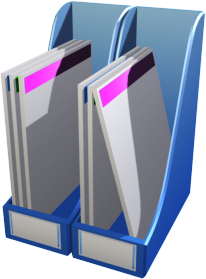